Colorado Basin River Forecast Center
Stakeholder Forum
Welcome to the Colorado Basin RFC
Logistics & Introductions

	Office layout
	Breaks
	Lunch (please fill out lunch order early)
	Tuesday evening at Squatters
NOAA’s National Weather Service
Colorado Basin River Forecast Center
Stakeholder Forum
Welcome to the Colorado Basin RFC
Introductions

	Name
	Agency
	What you hope to get out of this meeting
NOAA’s National Weather Service
Colorado Basin River Forecast Center
Stakeholder Forum
Overview of Meeting and Goals
Address responses to the questionnaire
Improve our understanding of your needs and operations
Improve your understanding of our abilities and services
Asking the proper questions to help the CBRFC:

	Identify where to focus future development activities
	Identify the best products and delivery method
	Identify where we can best improve our services

Opportunities:
	Meet with staff members
	View our operational procedures & model interaction
NOAA’s National Weather Service
Colorado Basin River Forecast Center
Stakeholder Forum
Overview of Meeting and Goals
Agenda
Overview of Meeting and Goals

 Summary: recent changes and roadmap
 CBRFC Model Review
 CBRFC Product Review
 Forecast Product Dissemination/Accessibility
 Verification
 Customer Survey Results
 Stakeholder Presentations
 New Technologies / Wrap-Up
Colorado Basin River Forecast Center
Stakeholder Forum
Overview of Meeting and Goals
Shaping the Agenda
Summary of comments from questionnaire:

	Discuss the methods used to generate forecasts
	Soil moisture, precipitation impacts in the model
	Discuss new products (Daily ESP, etc.)
	Verification statistics availability
	Website changes, simplification, consistency
	How are others using forecasts (stakeholder presentations)
	Update on new technologies / forecast tools
NOAA’s National Weather Service
Colorado Basin River Forecast Center
Stakeholder Forum
Summary of product and web page changes
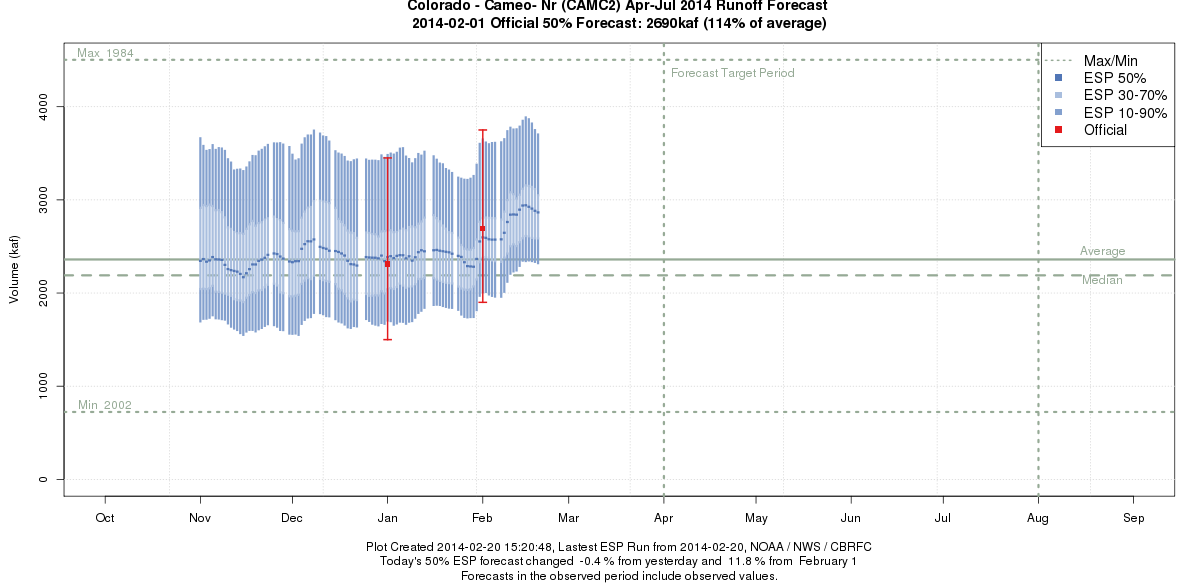 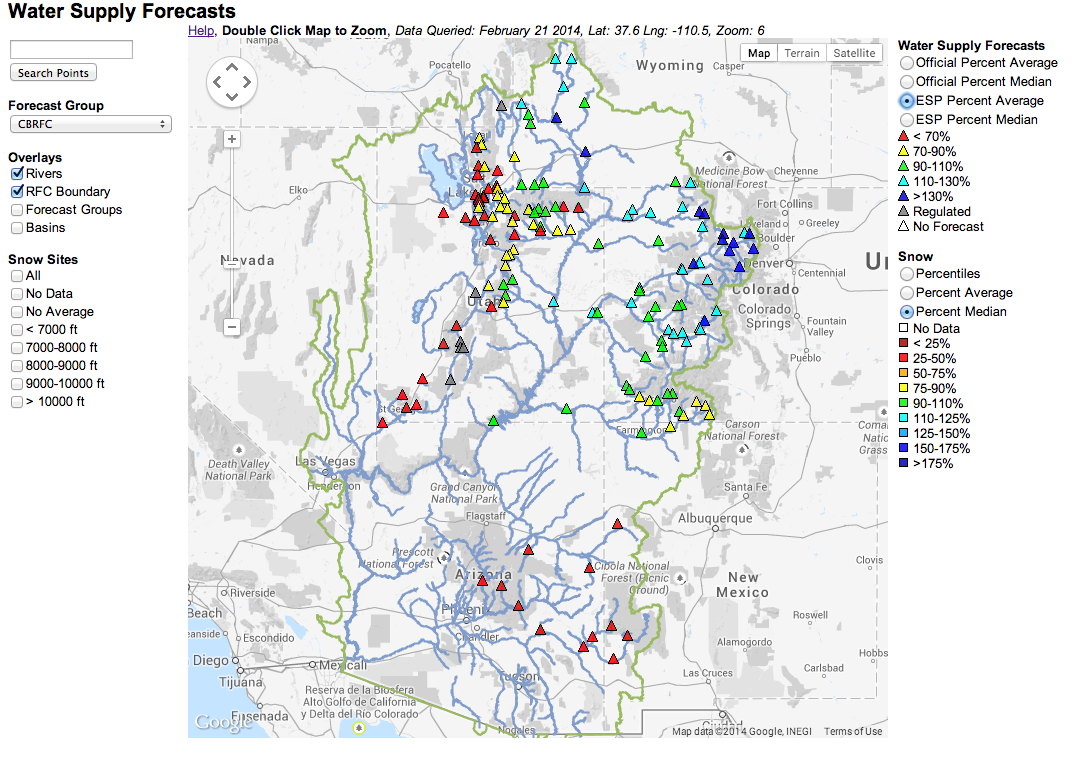 ESP Daily Updates
Colorado Basin River Forecast Center
Stakeholder Forum
Summary of product and web page changes
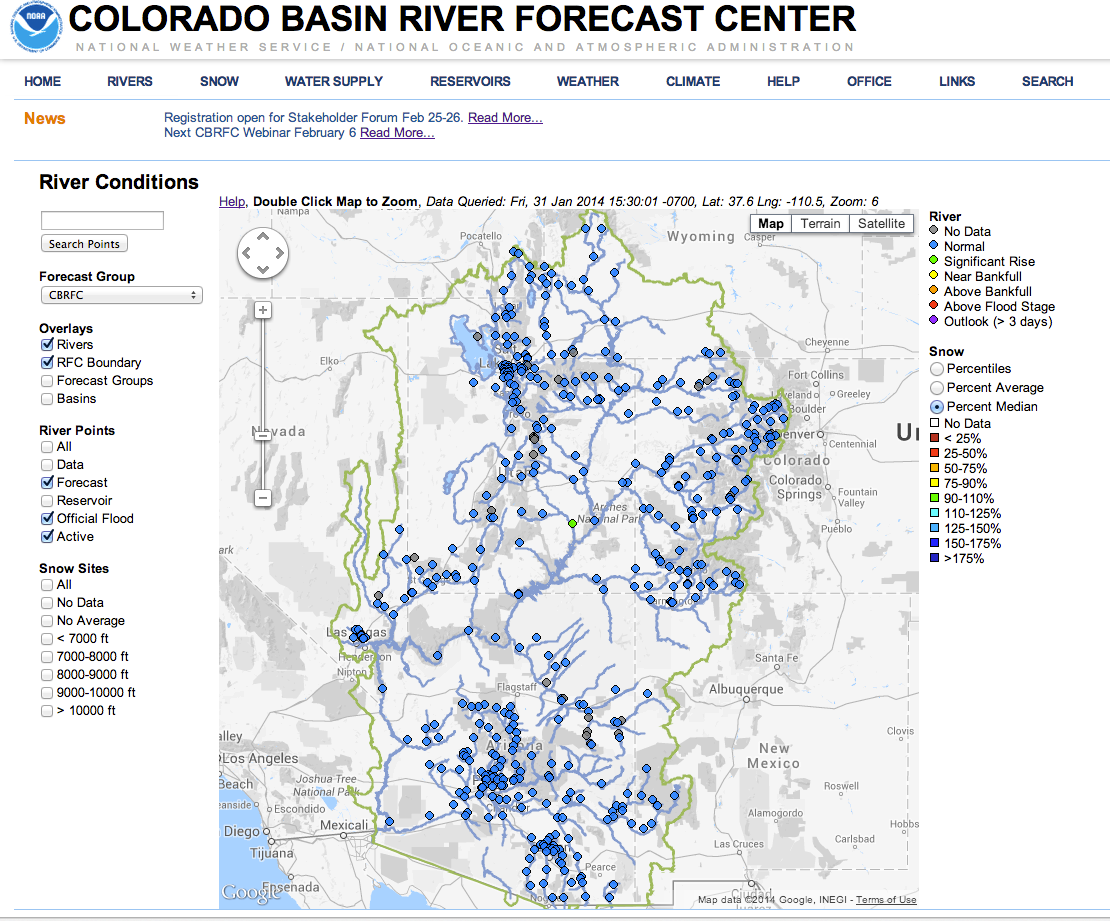 Web Page 
Changes:
Google map
Search
Easy zoom
Reorganized header
Still lots to do….
Colorado Basin River Forecast Center
Stakeholder Forum
Roadmap: Incorporating New Science and Improving Services
Development work done through:

Collaborations
National Resources
Local resources

Main goals are to meet stakeholder needs and improve our forecasts and services.
Colorado Basin River Forecast Center
Stakeholder Forum
Roadmap: Incorporating New Science and Improving Services
Collaborations - Goals:

	1. Improve CBRFC forecast skill for water supply and snow melt through focused work on areas of our forecast process that have been shown to be deficient (e.g. Werner and Yeager, 2013). These include:
Snow modeling
Incorporating ensemble weather and climate forecasts
	2. Improve decision support including connectivity with reservoir decision support systems
Colorado Basin River Forecast Center
Stakeholder Forum
Incorporating New Science - Collaborations
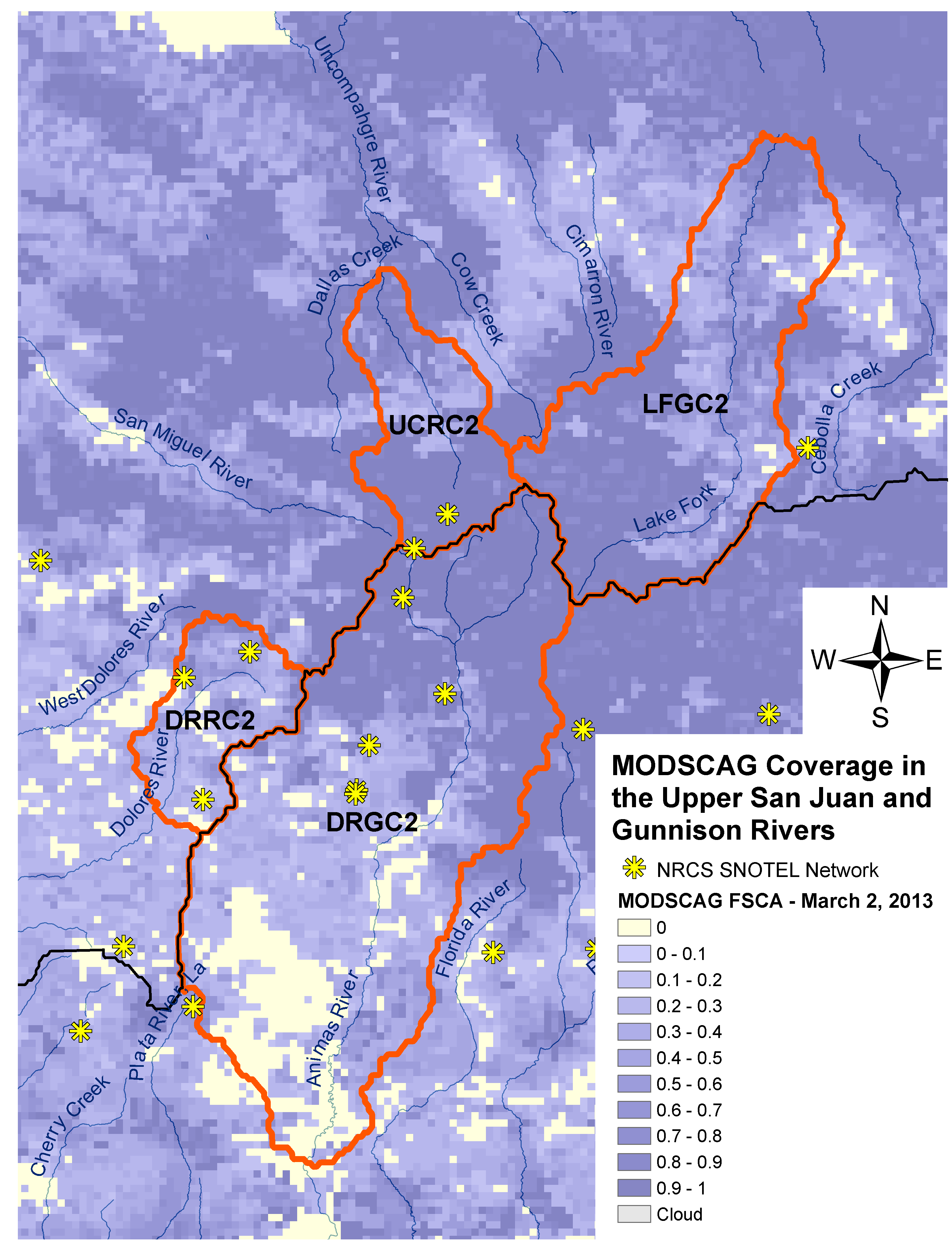 NASA JPL
Remote sensed snow information (MODIS) 	

	Investigate how remote sensed 	gridded snow covered area and snow 	contamination can be used to improve 	our forecasts
Colorado Basin River Forecast Center
Stakeholder Forum
Incorporating New Science - Collaborations
Western Water Assessment (WWA) –
Impacts of dust on snow and beetle kill on forecast water supply 
Analysis of Information Use by Stakeholders of the CBRFC
Colorado Basin River Forecast Center
Stakeholder Forum
Incorporating New Science - Collaborations
Utah State University – Dr Tarboton

	Evaluate Utah Energy Balance Snow Model within 	CHPS to improve streamflow prediction
Colorado Basin River Forecast Center
Stakeholder Forum
Incorporating New Science - Collaborations
University of Massachusetts – SARP funded

	Integrating Climate Forecasts and Reforecasts into 	Decision Making – Demonstrate potential 	usefulness of climate forecasts for Public utility 	planning and create an appropriate framework for 	their applications.
Colorado Basin River Forecast Center
Stakeholder Forum
Incorporating New Science – NWS Efforts
Hydrologic Ensemble Forecast System, HEFS 
Provides short to long term probabilistic forecasts by incorporating climate and weather forecast information.

CBRFC is one of 5 test sites nationwide.
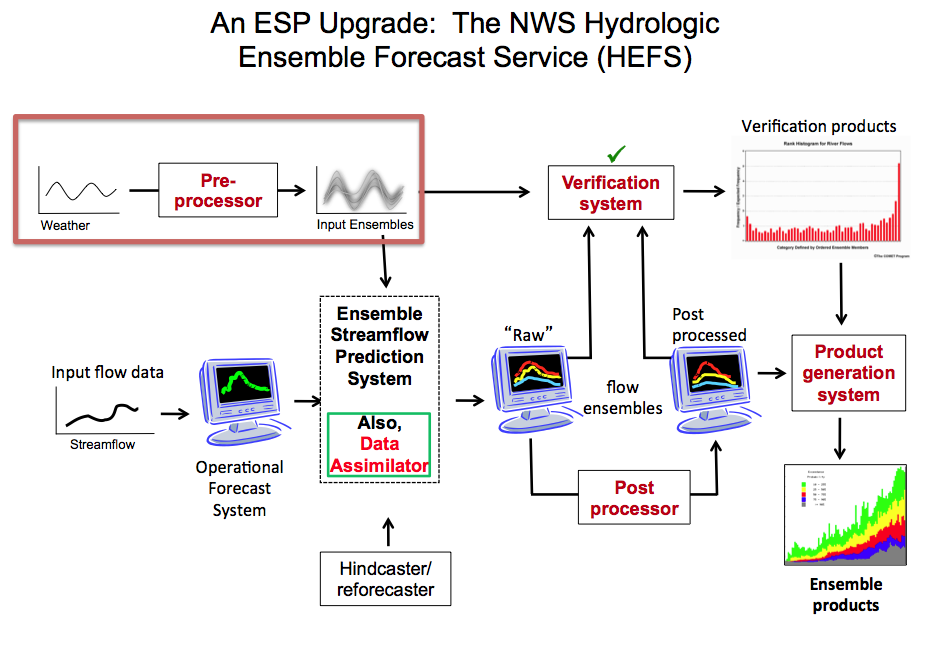 Colorado Basin River Forecast Center
Stakeholder Forum
Incorporating New Science and Improving Services – CBRFC local efforts
Web page improvements

New products, new ways to display information and forecasts

	**Based on your feedback**
Colorado Basin River Forecast Center
Stakeholder Forum
Questions To Consider
What are 2-3 key products and services you wish you had but don’t from the CBRFC ?

Where would you like to see CBRFC invest its development and operational energies ?

What key upcoming decisions points do you have that you would like the CBRFC to be aware of ?